Unlocking the Mystery of the Common Core:Reading and Writing with the Rays
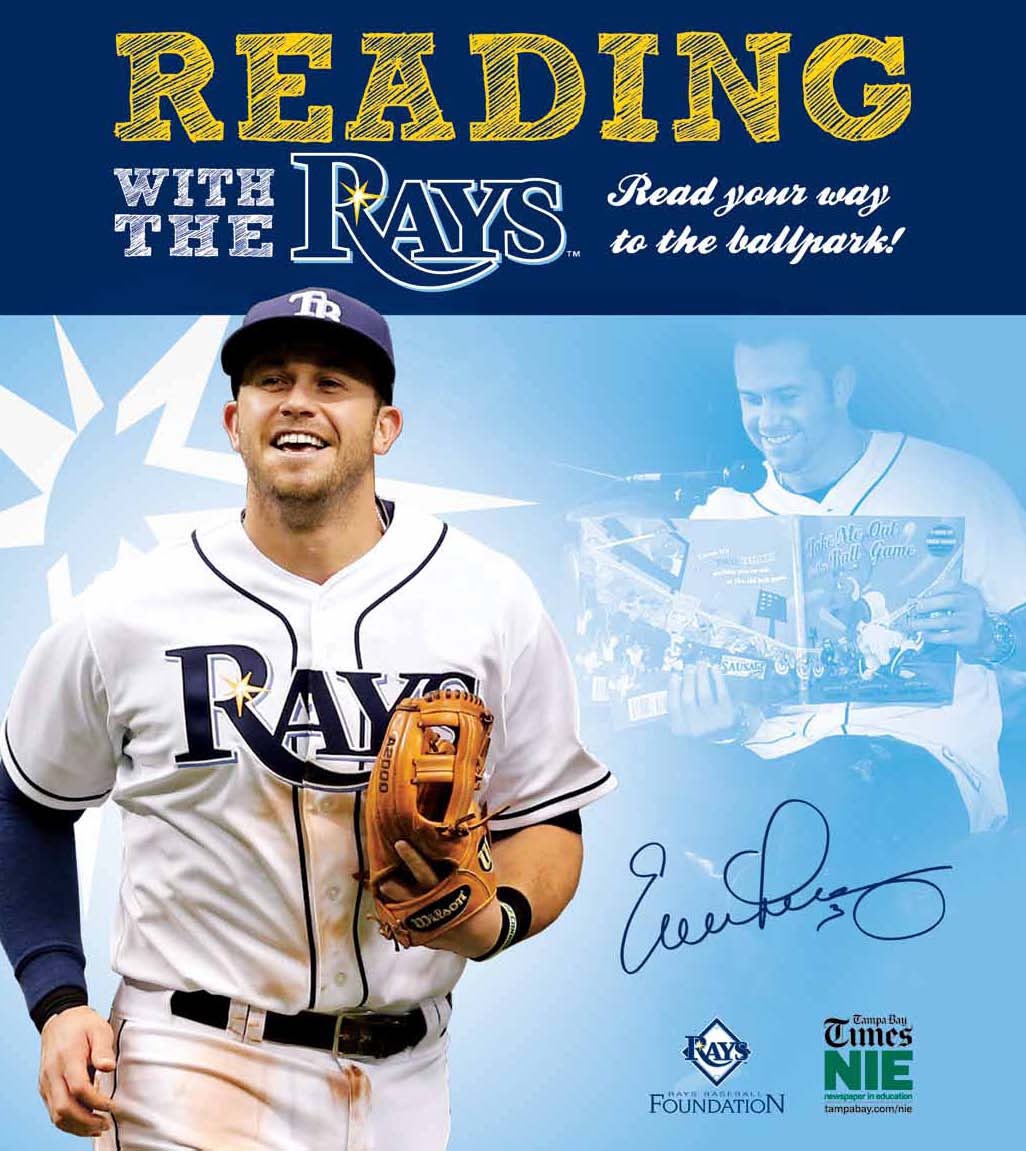 Welcome! 

Jodi Pushkin: Newspaper in Education
Deborah Kozdras: University of South Florida Stavros Center
http://nieonline.com/tbtimes/downloads/supplements/2013_rays.pdf
What is Black and White & Still Read All Over?
What is Black and White & Still Read All Over?
http://blogs.loc.gov/loc/2012/10/black-and-white-and-still-read-all-over/
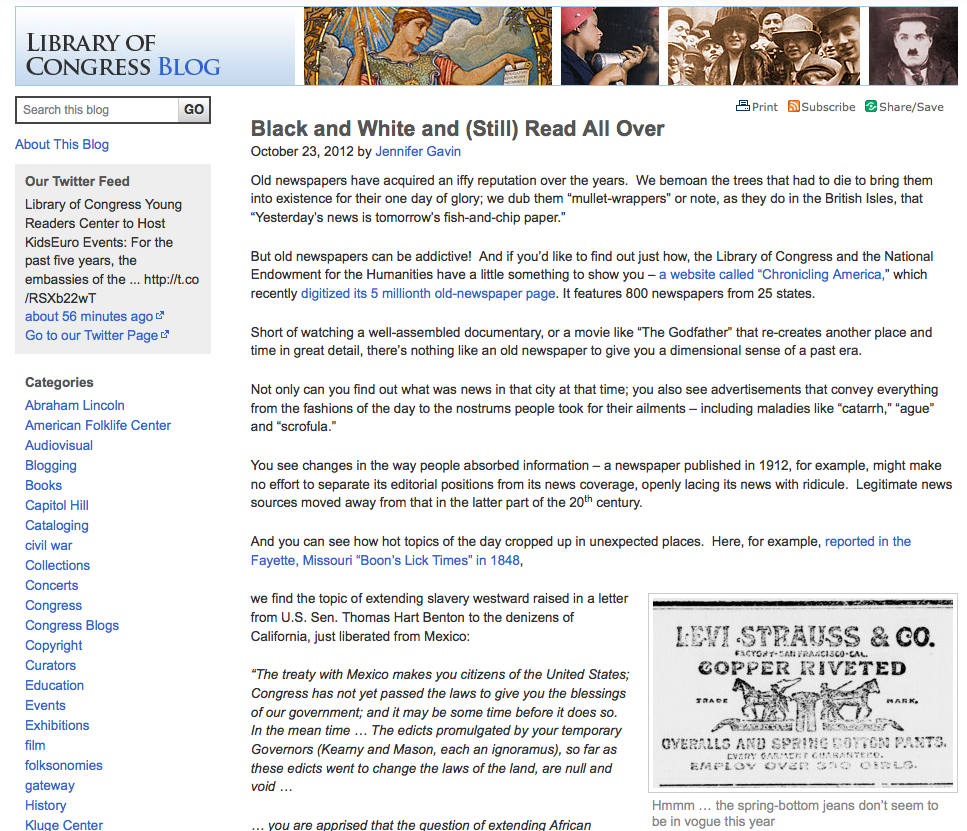 Unlock the Mystery of the Common Core
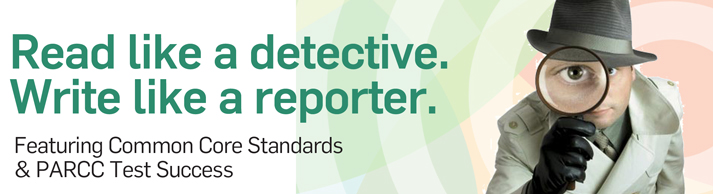 “Read like a detective, write like a reporter.”
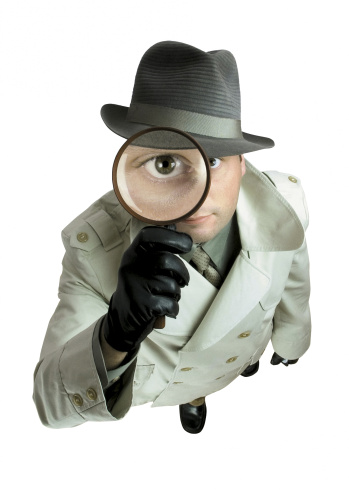 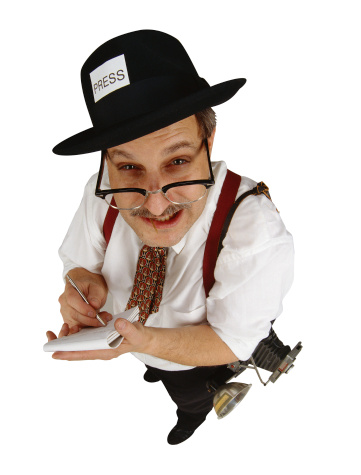 Newspaper in Education (NIE)
The Tampa Bay Times NIE program is a cooperative effort between schools and the Times to promote the use of newspapers in print and electronic form as educational resources. 

The goal of NIE is to build future, life-long readers, productive citizens and critical thinkers.
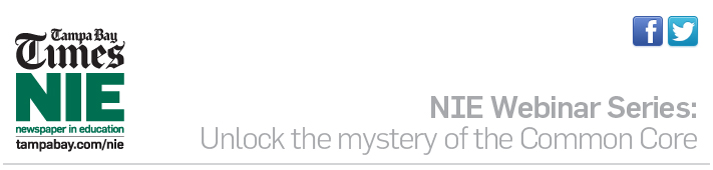 Times NIE services
The Tampa Bay Times Newspaper in Education program provides free resources to Citrus, Hernando, Hillsborough, Manatee, Pasco and Pinellas counties.
The TBT NIE provides more than 5-million newspapers, electronic licenses and curriculum guides to classrooms around Tampa Bay each year
TBT NIE hosts teacher workshops
TBT NIE provides teachers with free lesson plans in print and online – www.tampabay.com/nie.
Developing daily habits
Using the newspaper in your classroom and NIE curriculum on a regular basis helps students develop daily reading habits that they will carry through their lives. 
The Times provides a vital link to the real world for students who too often do not realize the value of their academic programs. The study of today's critical issues, events and people helps students understand the past and see a role for themselves in their future world.
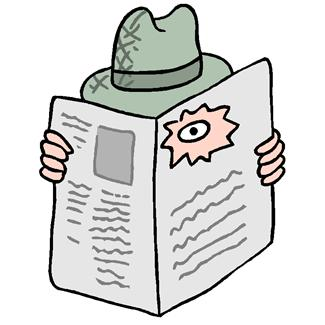 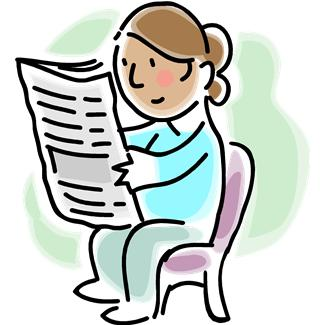 Engaging Readers
Combining the use of print newspapers and technology in the classroom will engage your struggling readers, bored underachievers or IB/advanced students.

(We know certain classrooms need to have the newsprint version, so we temporarily have a limited number of print copies available.)
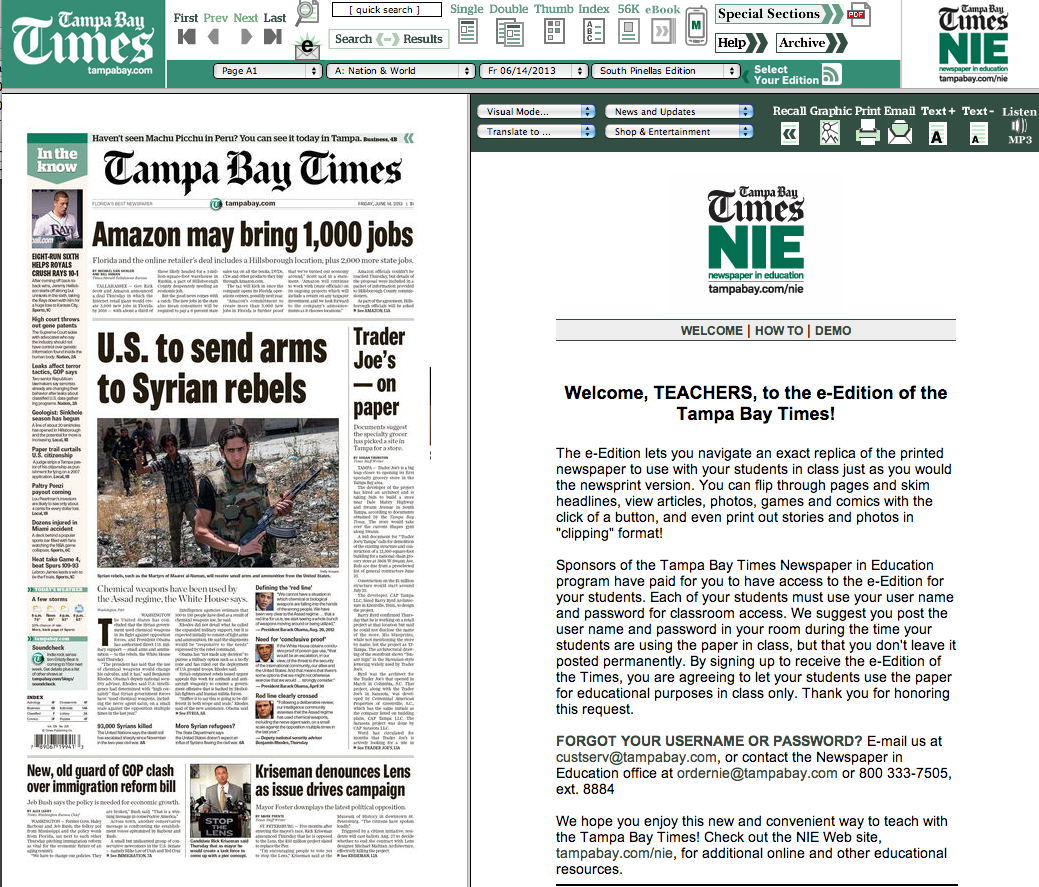 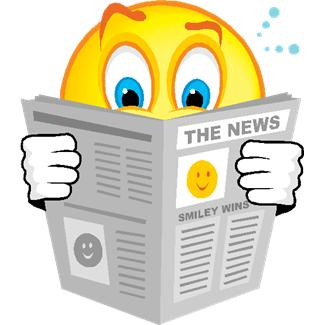 Cool features
You can access all seven editions in all counties.
E-Mail Articles to your friends or family.
Save or print the articles you want to keep.
Search for past articles.
E-mail notification for research and projects.
Access to the electronic edition
The access for the electronic edition is given to each media specialist.

Go to www.tampabay.com/nie
Click on Log in here
Enter school user name
Enter password (news)
Access to the electronic edition
Teachers can order licenses on www.tampabay.com/nie

Check it out for yourself!
Go to www.tampabay.com/nie
Click on Log in here
Enter: nie36699
Enter password: news
CSI-R Model for Reading -> Writing
Content: What content do you want to teach?
Standards/Skills/Strategies: What literacy standards, skills, or strategies will you use help students learn the content.
Investigate: Immerse the students within a lesson where they investigate to find evidence to answer the question.
Report: Show what you know (write, podcast, blog, movie, etc.)
Writing texts and purposes
Write arguments to support claims in an analysis of substantive topics or texts, using valid reasoning and relevant and sufficient evidence. 
Write informative/explanatory texts to examine and convey complex ideas and information clearly and accurately through the effective selection, organization, and analysis of content. 
Write narratives to develop real or imagined experiences or events using effective technique, well-chosen details, and well-structured event sequences.
Write Arguments to Support Claims
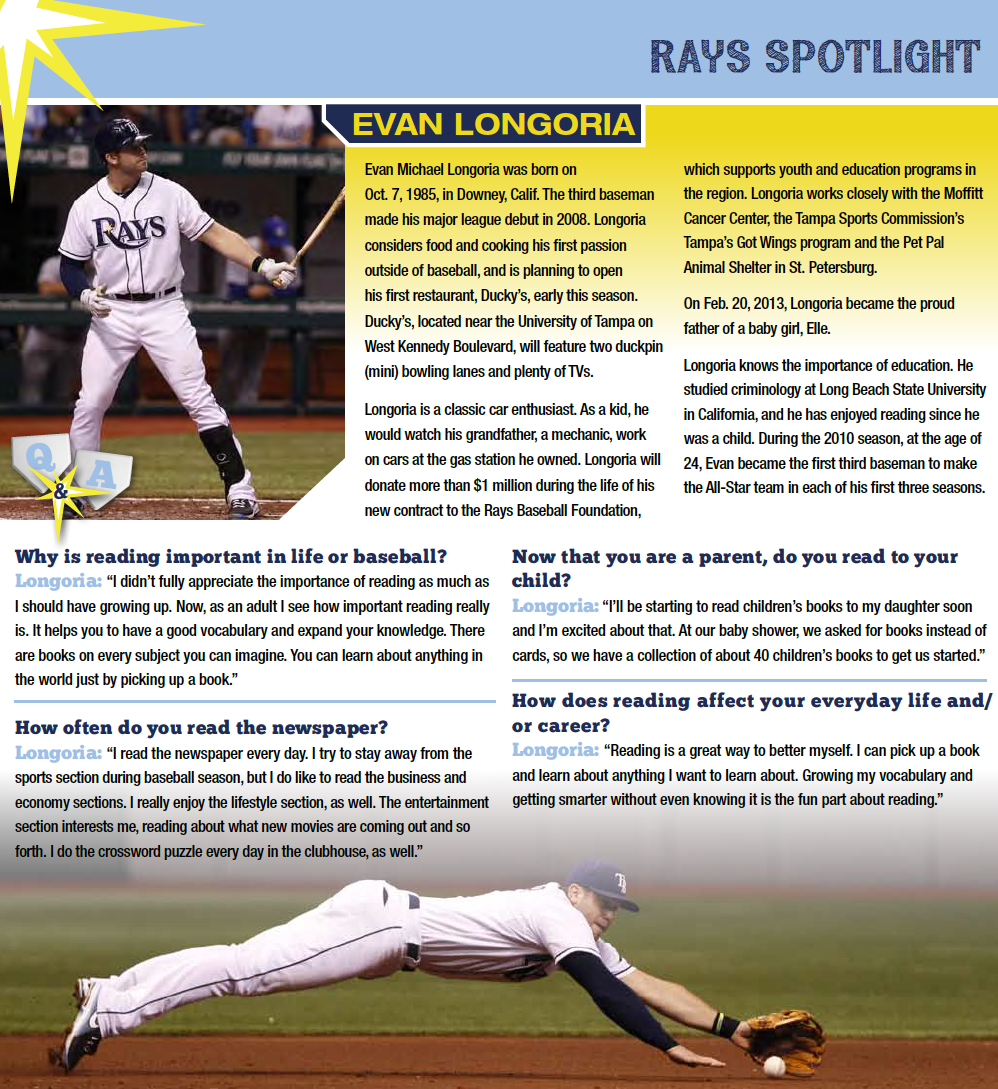 Page 9
Pretend you are Evan trying to persuade Rays’ fan about the importance of reading. 
Use evidence from the interview and write a blog post.
Write Informative/Explanatory Texts
Page 10
Compose three tweets that explain the history of the Rays and the Tropicana field.
Remember, there are only 140 characters in a tweet so you have to compose an informative sentence.
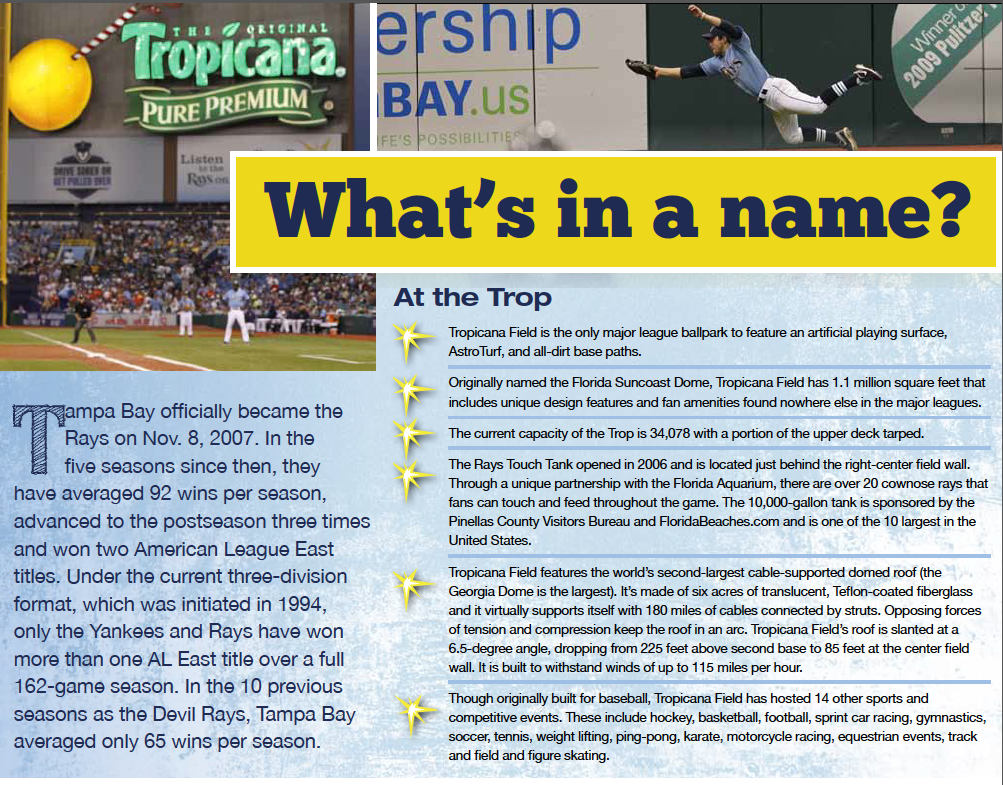 Write Informative/Explanatory Texts
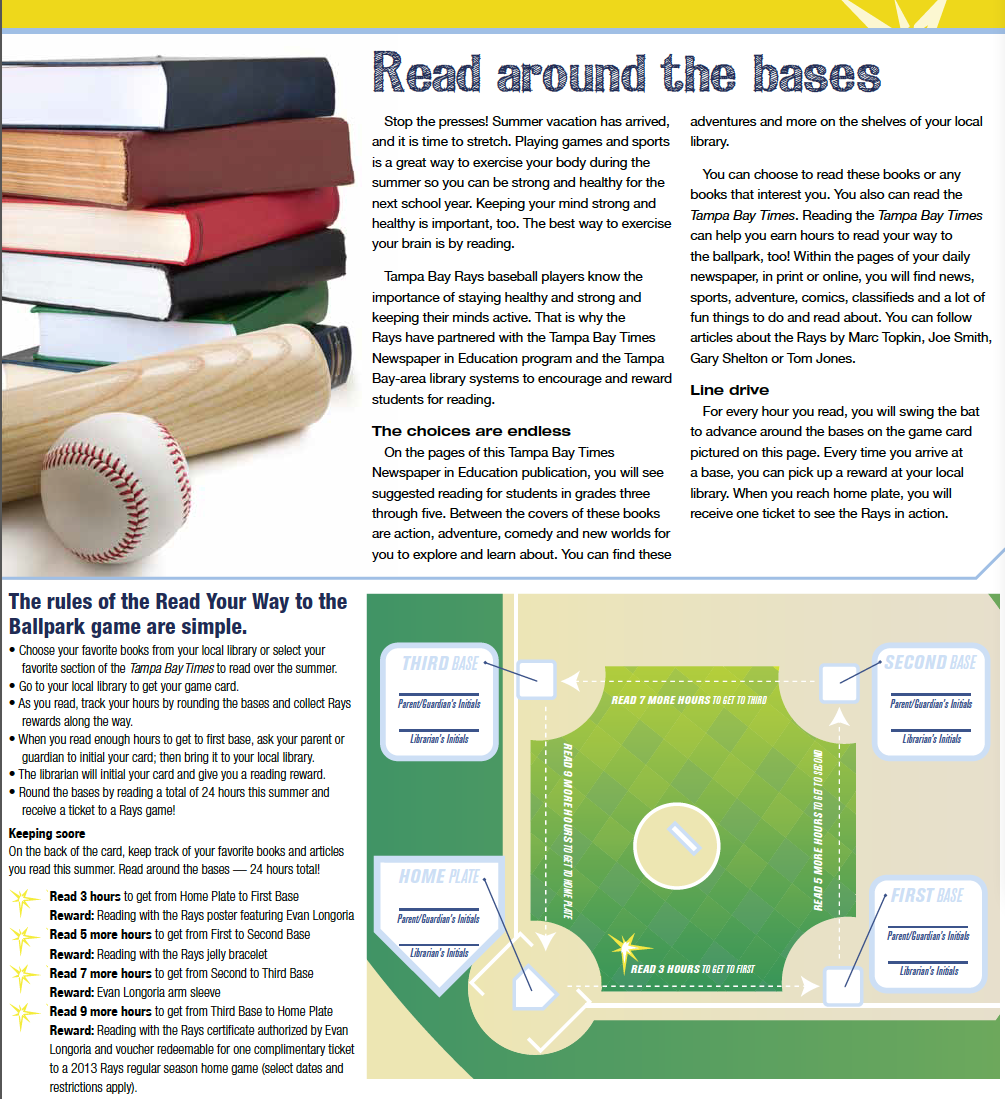 Page 3
Write a letter/email to a friend that explains what the “Read Your Way to the Ballpark” game is and what the rules are.
Write Narratives
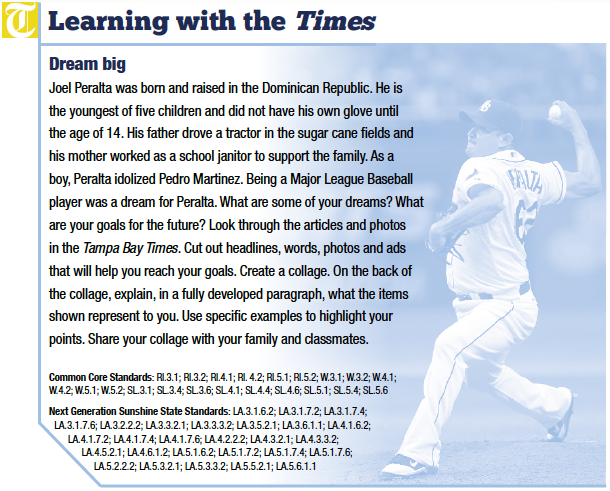 Production & Distribution of Writing
Produce clear and coherent writing in which the development, organization, and style are appropriate to task, purpose, and audience.
Develop and strengthen writing as needed by planning, revising, editing, rewriting, or trying a new approach.
Use technology, including the Internet, to produce and publish writing and to interact and collaborate with others.
Research to build and connect knowledge
Conduct short as well as more sustained research projects based on focused questions, demonstrating understanding of the subject under investigation. 
Gather relevant information from multiple print and digital sources, assess the credibility and accuracy of each source, and integrate the information while avoiding plagiarism. 
Draw evidence from literary or informational texts to support analysis, reflection, and research.
Conduct research projects based on focused “text-dependent questions”
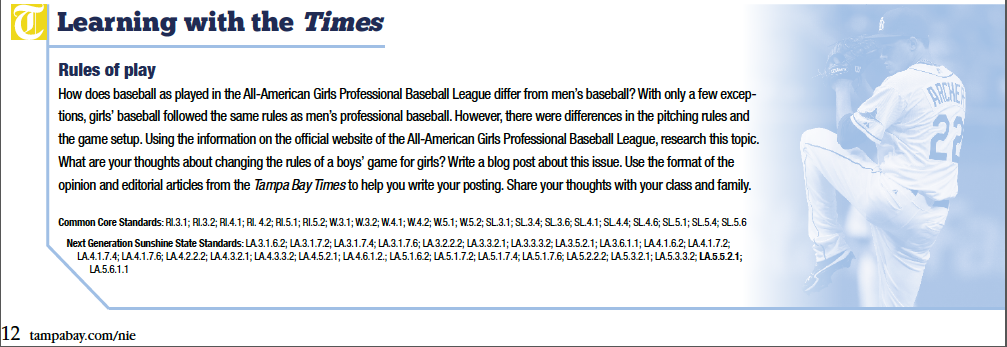 Gather relevant information from multiple print and digital sources . . .
Page 12
Using the newspaper articles from the Tampa Bay Times as models, write an article about the Negro National Leagues based on research from a variety of sources.
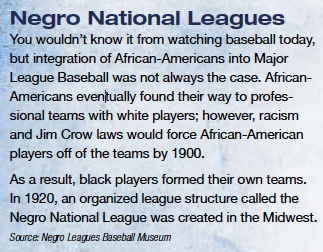 . . . assess the credibility and accuracy of each source . . .
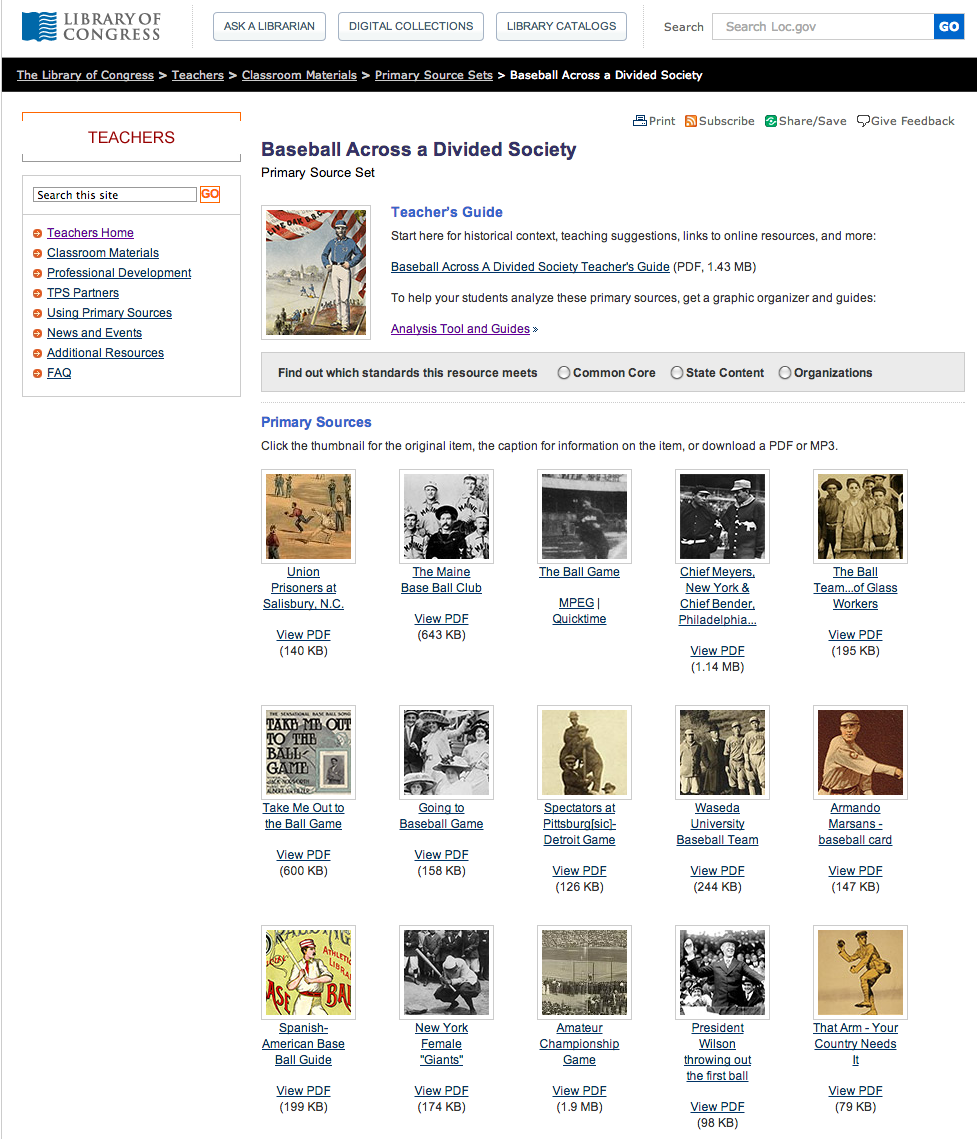 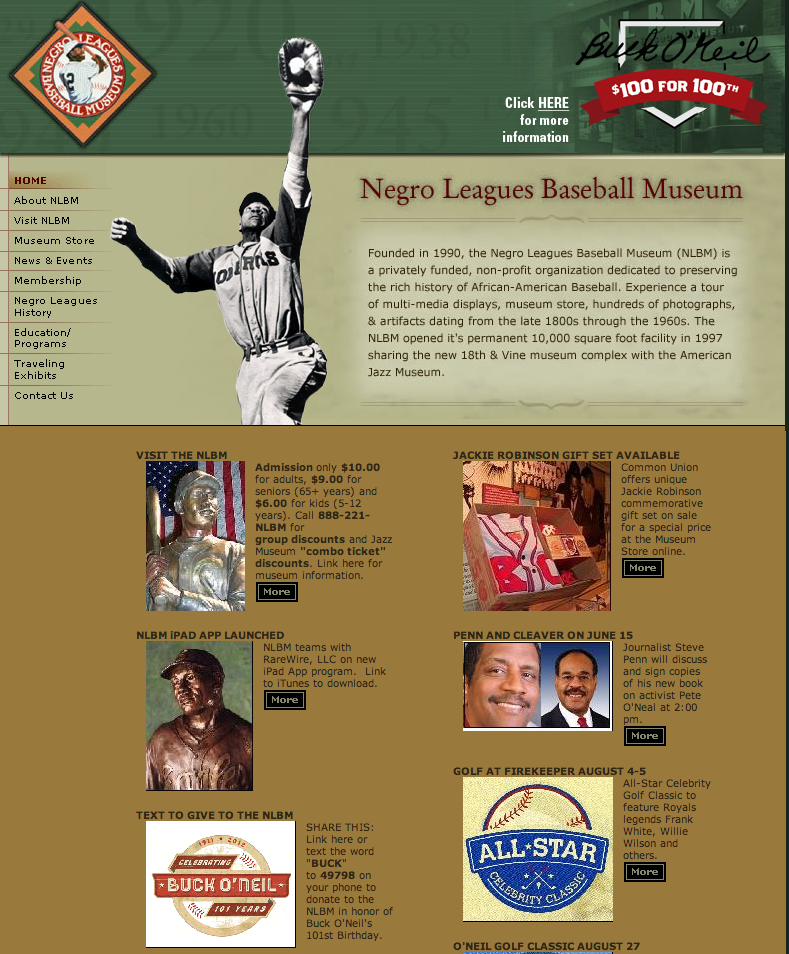 http://www.loc.gov/teachers/classroommaterials/primarysourcesets/baseball/
http://www.nlbm.com/
Draw evidence from texts to support analysis, reflection, and research.
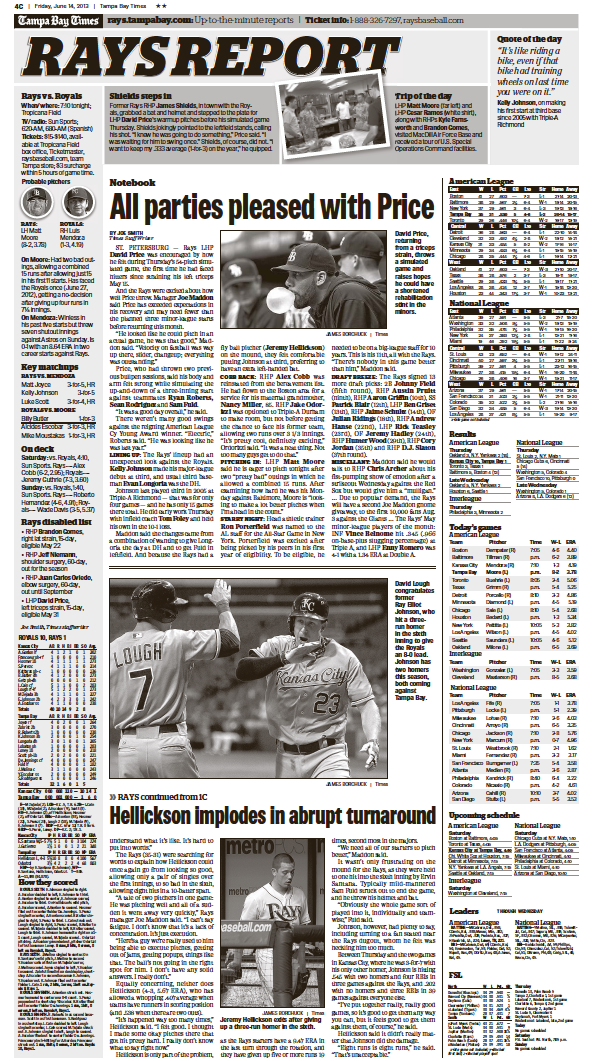 Reflect on the Tampa Bay Rays’ Baseball season. 
Using newspaper articles and statistics, write an opinion column based on the evidence you find.
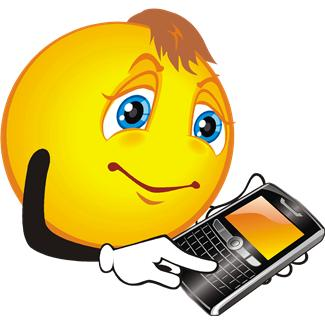 Range of Writing
10. Write routinely over extended time frames (time for research, reflection, and revision) and shorter time frames (a single sitting or a day or two) for a range of tasks, purposes, and audiences.
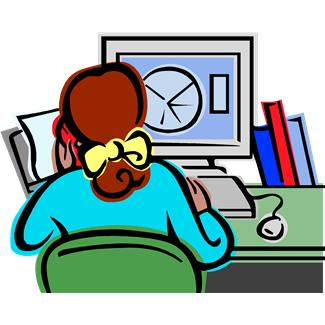 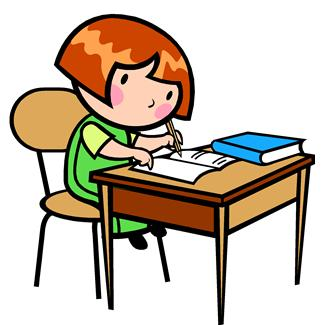 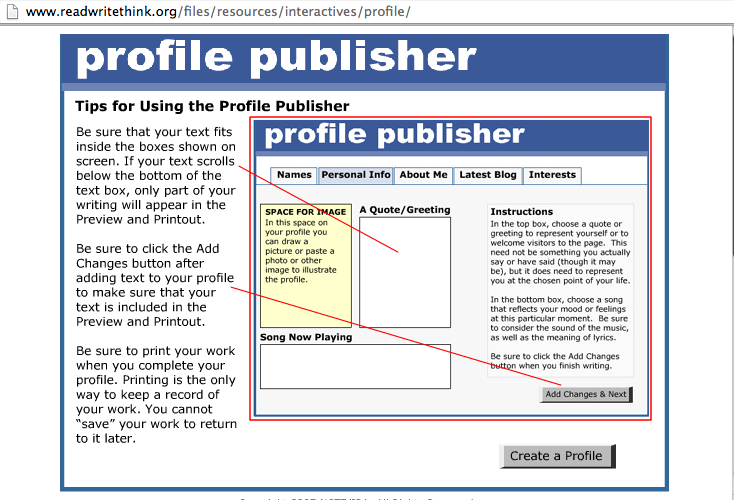 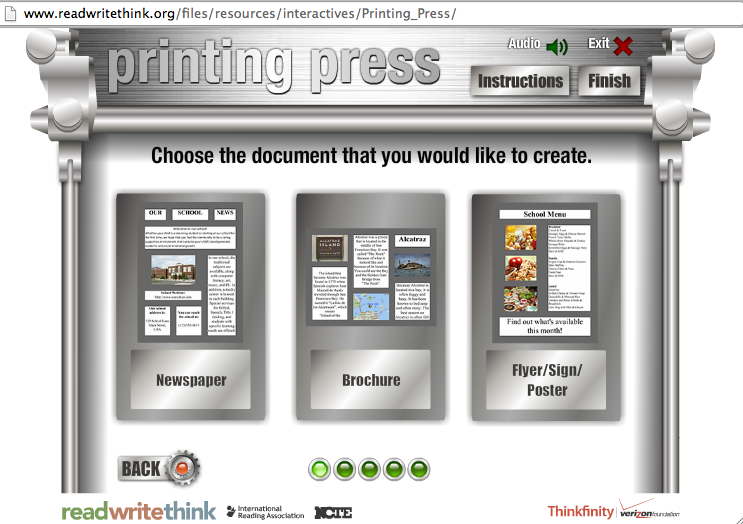 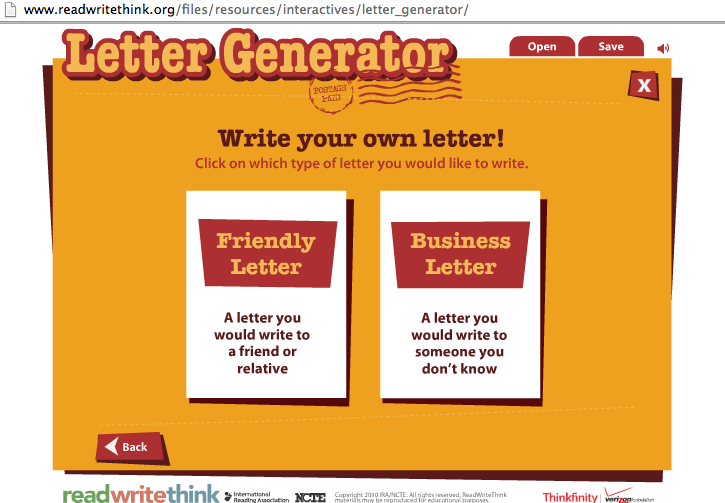 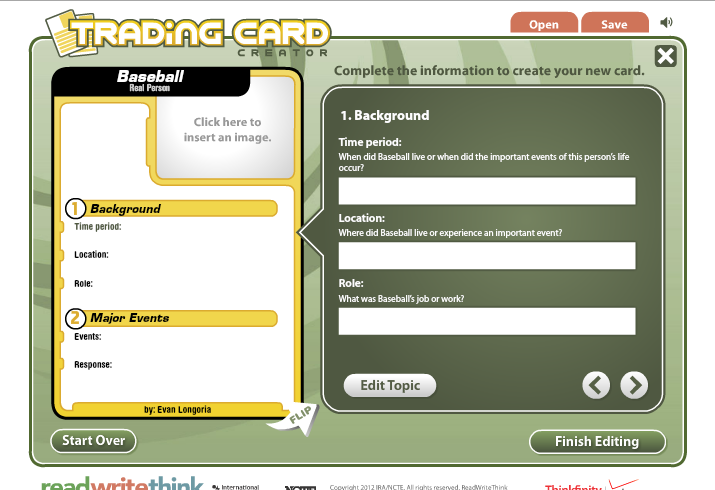 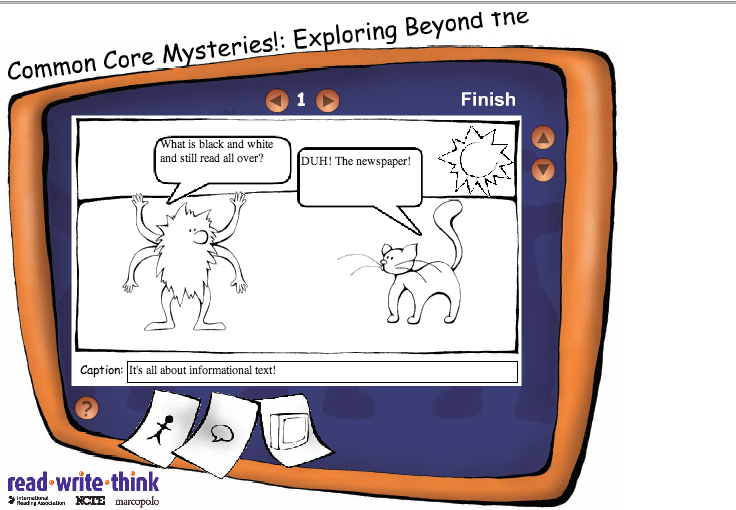 Using News Sources for Economics
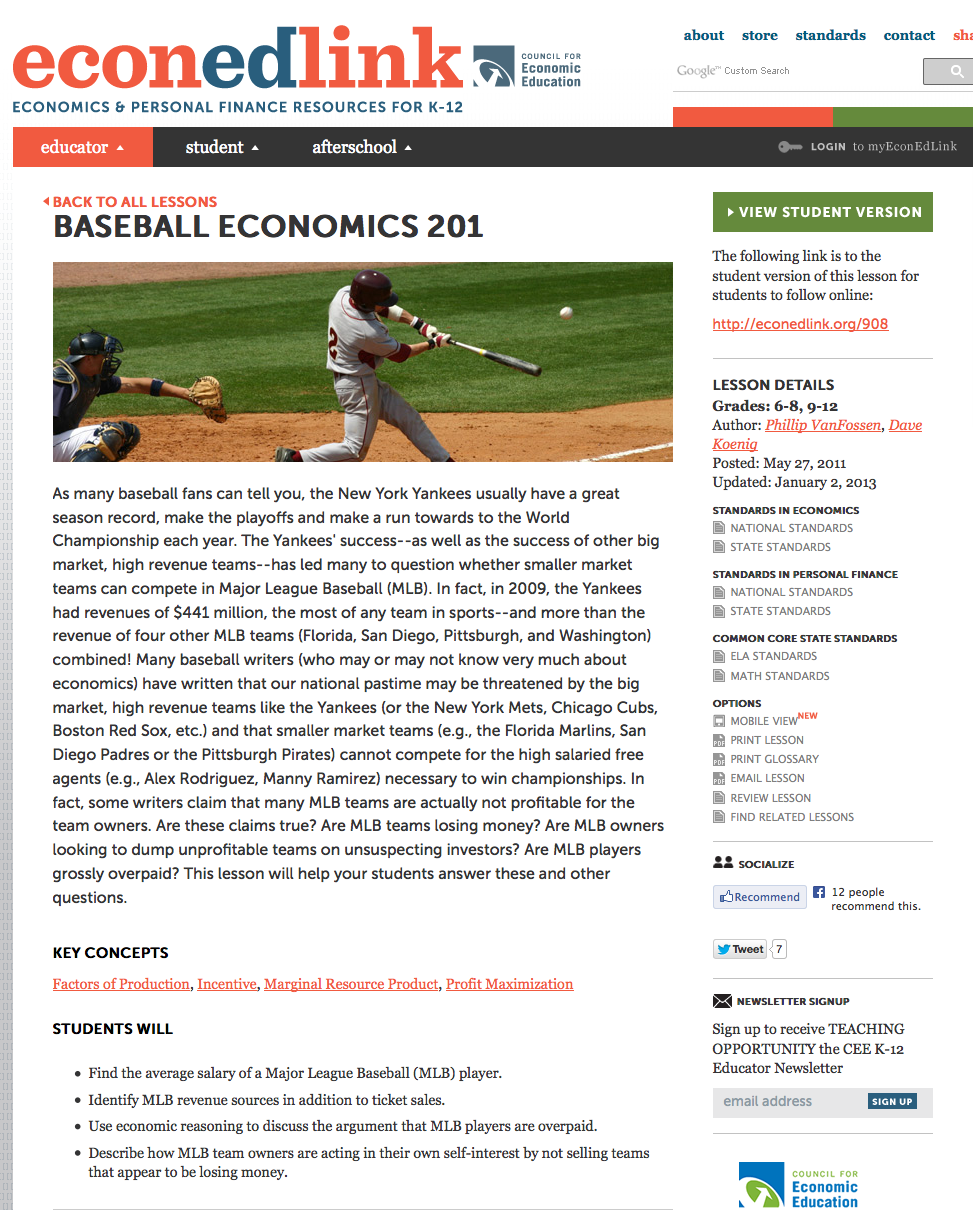 http://www.econedlink.org/lessons/index.php?lid=908&type=educator
Thank You!
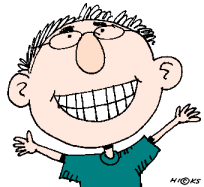 Contact Information:
jpushkin@tampabay.com Jodi Pushkin: NIE
dkozdras@usf.edu  Deborah Kozdras: Stavros

Website for NIE: tampabay.com/nie
Baseball Primary Sources:
LOC Primary Source Set: http://www.loc.gov/teachers/classroommaterials/primarysourcesets/baseball/